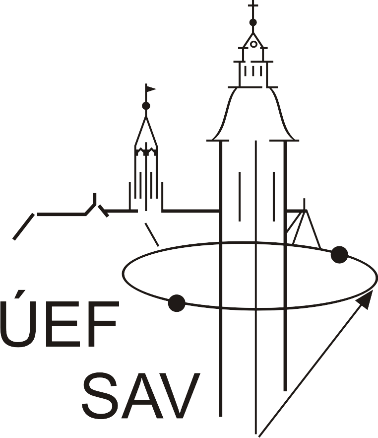 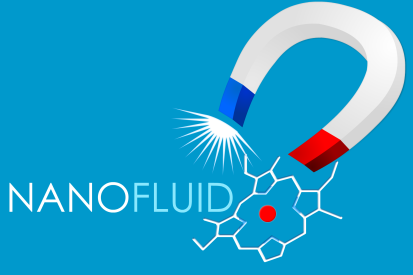 RNDr. Lucia Balejčíková, PhD.
Fyzikálno-chemické štúdium feritínových derivátov
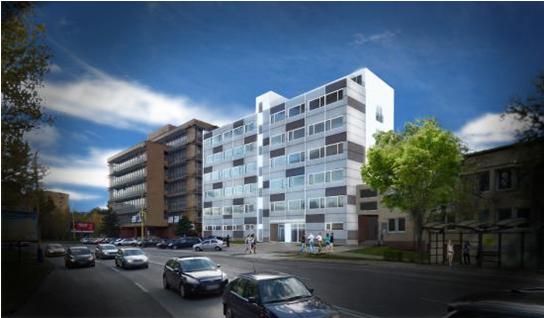 Ústav experimentálnej fyziky Slovenskej akadémie vied
Oddelenie fyziky magnetických javov
14. 12. 2017
Súťaž mladých vedeckých pracovníkov do 35 rokov
1
Prihlásené práce 2017
L. Balejcikova, O. Strbak, L. Baciak, J. Kovac, M. Masarova, A. Krafcik, I. Frollo. D. Dobrota, P. Kopcansky. Magnetic resonance imaging of reconstructed ferritin as an iron-induced pathological model system. In Journal of Magnetism and Magnetic Materials, 2017, vol. 427, p. 127-132 (2.630 – IF2016) Q1
L. Balejcikova, O. Strbak, L. Baciak, J. Kovac, M. Masarova, A. Krafcik, P. Kopcansky, D. Dobrota, I. Frollo. Differentiation of Native and Reconstructed Ferritin using the MRI Gradient Echo Pulse Sequence. In Acta Physica Polonica A, 2017, vol. 131, p. 1093-1095 (0.469 - IF 2016) Q3
O. Strbak, L. Balejčíková, L. Baciak, J. Kovac, M. Masarova-Kozelova, A. Krafcik, D. Dobrota, P. Kopcansky. Low-field and High-field Magnetic Resonance Contrast Imaging of Magnetoferritin as a Pathological Model System of Iron Accumulation. In Journal of Physics D: Applied Physics, 2017, vol. 50, p. 365401 (9pp) (2.588 - IF2016) Q1
L. Balejčíková, V. M. Garamus, M. V. Avdeev, V. I. Petrenko, L. Almásy, P. Kopčanský. The effect of solution pH on the structural stability of magnetoferritin. In Colloids and Surfaces B: Biointerfaces, 2017, vol. 156, p. 375-381 (3.887 – IF 2016) Q1
L. Balejcikova, V. I. Petrenko, M. V. Avdeev, V. M. Garamus, L. Almásy, P. Kopčanský. Small-Angle Scattering on Magnetoferritin Nanoparticles. In Journal of Physics: Conference Series, 2017, vol. 848, p. 012011. (0.450 – IF 2016) Q3
14. 12. 2017
Súťaž mladých vedeckých pracovníkov do 35 rokov
2
Motivácia
14. 12. 2017
Súťaž mladých vedeckých pracovníkov do 35 rokov
3
Feritín, zásobáreň železa živých organizmov
Až do to 4500 Fe atómov
Fe2+
Fe2+
Fe2+
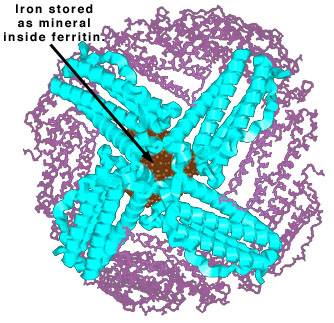 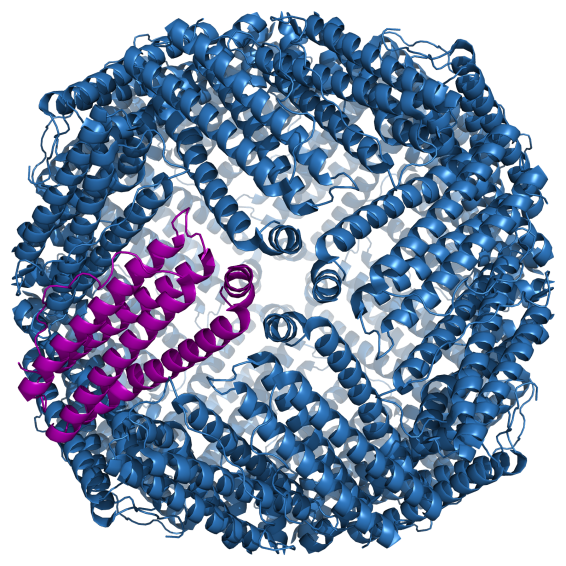 Fe2+ → Fe3+ 
Oxidácia vnútri apoferitínu
Fe3+
Fe2+
Fe2+
Fe2+
10 – 12 nm
Fe2+
Feritín
Apoferitín
Dutý sférický proteín
Apoferitín + FeO(OH)-P 
komplexné jadro
14. 12. 2017
Súťaž mladých vedeckých pracovníkov do 35 rokov
4
Feritín a akumulácia železa
Feritín, nádorový marker pre biochemické stanovenie 
jeho koncentrácie v sére
Akumulácia železa v rakovinových, kardiovaskulárnych a 
neurodegenerativnych ochorení
Vzťah medzi narušeným metabolizmom feritínu a akumuláciou železa
Feritín môže byť zdrojom akumulácie železa – oxidatívny stres 
Fenton a Haber-Weissova reakcia:
             Fe3+ + •O2− → Fe2+ + O2
     Fe2+ + H2O2 → Fe3+ + OH− + •OH
      •O2− + H2O2 → O2 + OH− + •OH
V prípade absencie antioxidantov, feritín môže byť prekurzorom nešpecifickej tvorby netypických zlúčenín železa (Fe3O4) a agregátov
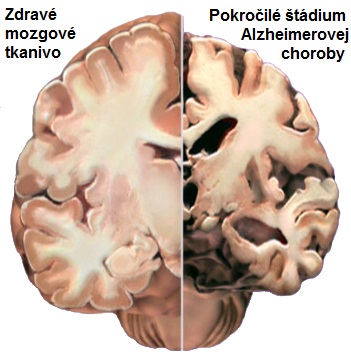 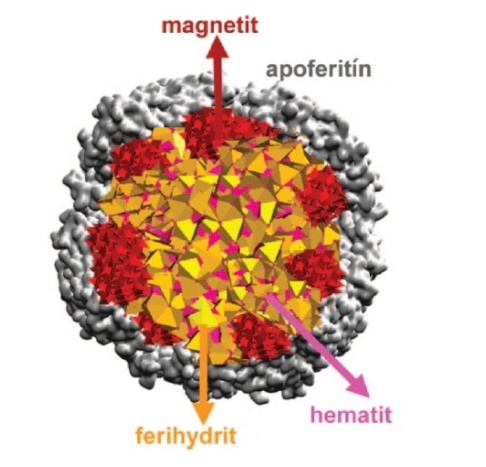 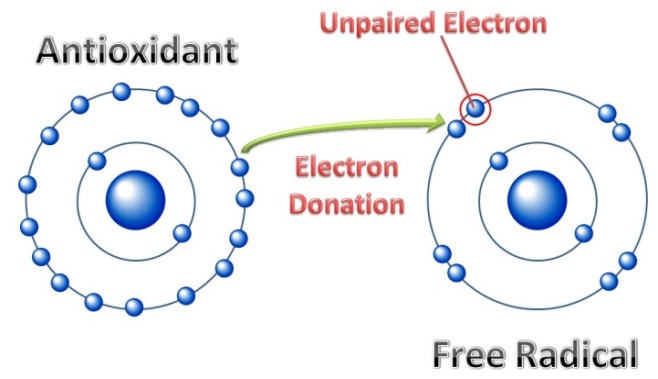 14. 12. 2017
Súťaž mladých vedeckých pracovníkov do 35 rokov
5
Modelové systémy štúdia
In vitro
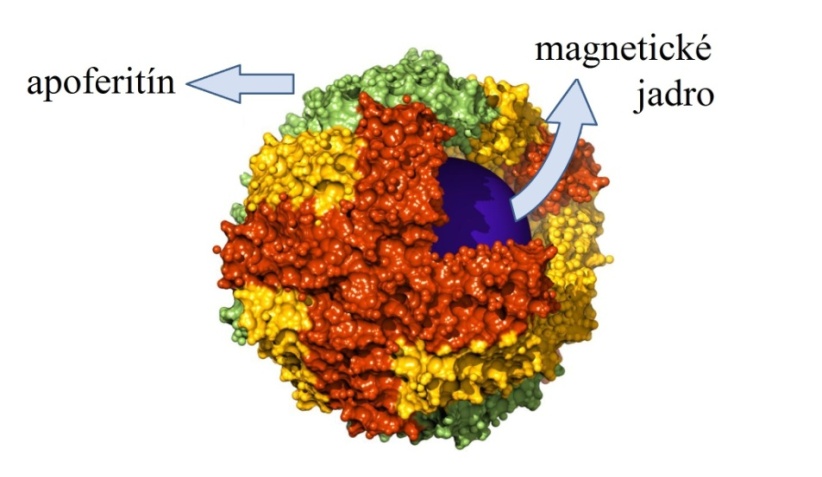 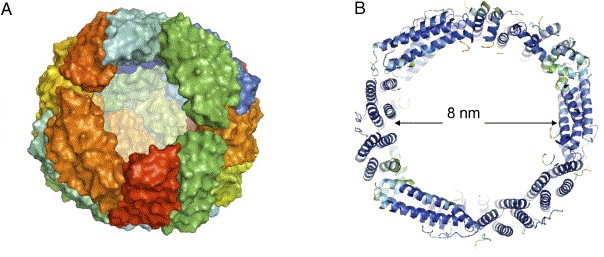 + Fe2+ ióny
Oxidačné 
činidlo
apoferitín
37°C, pH 7.4, HEPES tlmivý roztok → REKONŠTRUOVANÝ FERITÍN

65°C, pH 8.6, AMPSO tlmivý roztok → MAGNETOFERITÍN

Vysoký stupeň naloženia železom (loading faktor)
14. 12. 2017
Súťaž mladých vedeckých pracovníkov do 35 rokov
6
Hlavná metóda
14. 12. 2017
Súťaž mladých vedeckých pracovníkov do 35 rokov
7
MRI – vhodná metóda na detekciu depozitov železa
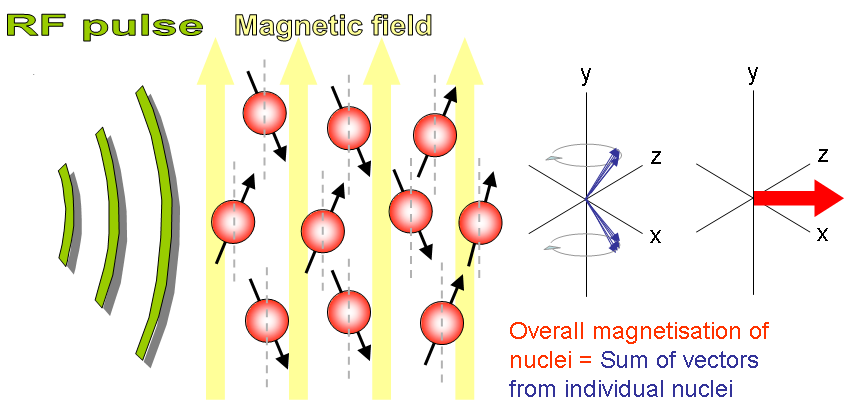 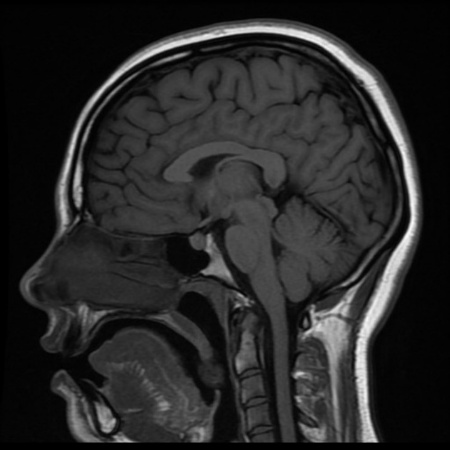 Počet protónov
T1 konštanta
T2 konštanta
Hustota protónov
TR
TE
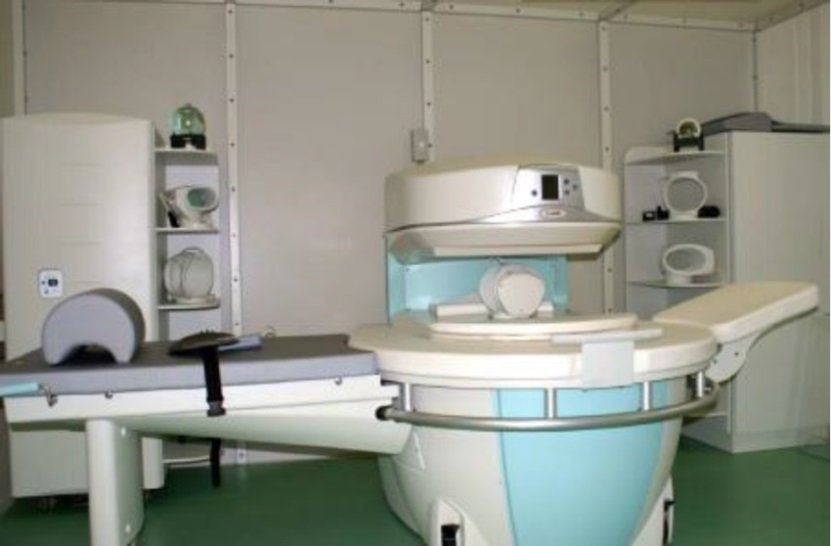 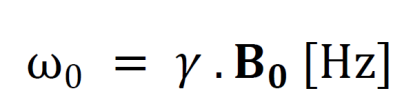 MRI meranie bolo prevádzané použitím a.) 0.2 T ESAOTE tomografu – klinicky použiteľný na zobrazovanie rúk 
b.) 4.7 T VARIAN systém
14. 12. 2017
Súťaž mladých vedeckých pracovníkov do 35 rokov
8
Výsledky
14. 12. 2017
Súťaž mladých vedeckých pracovníkov do 35 rokov
9
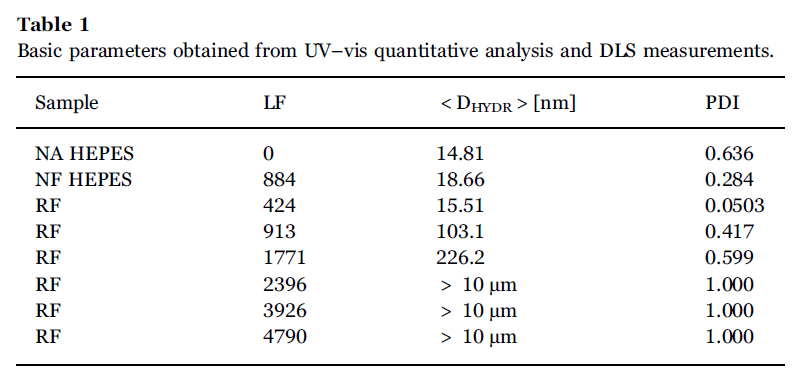 290 K
RF – rekonštruovaný feritín
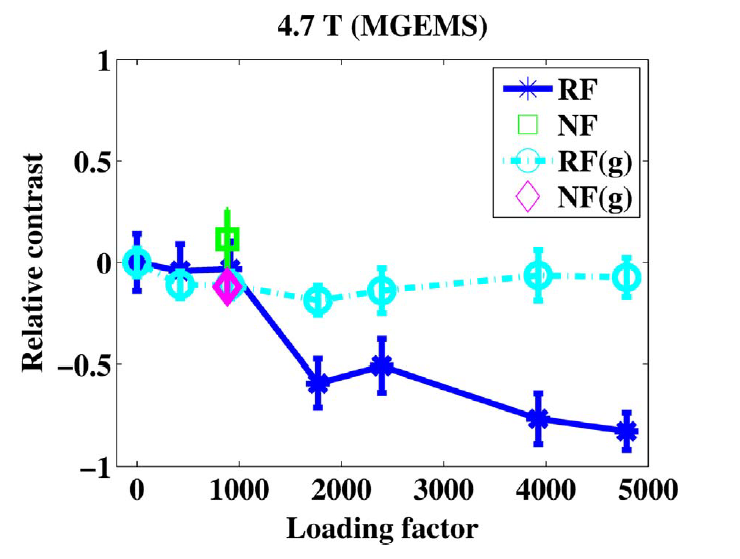 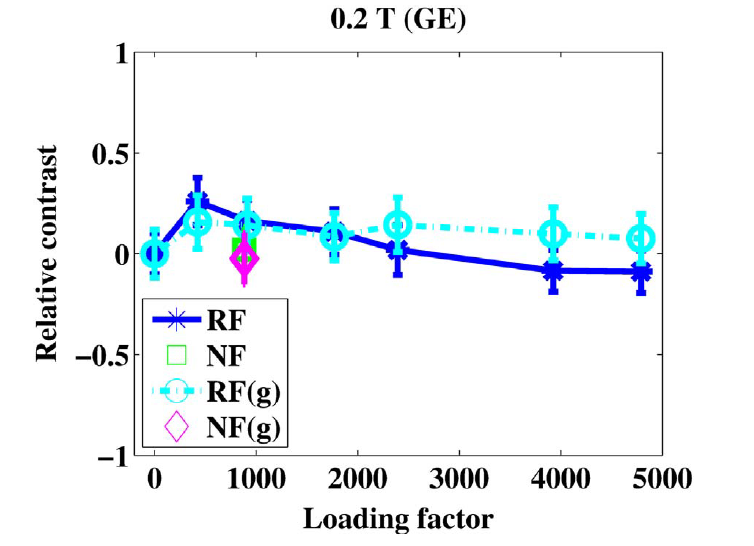 TR = 600 ms
TE = 22 ms
TR = 105 ms
Gradient echo pulzová sekvencia – rádiofrekvenčný pulz je nahradený gradientom mag. poľa
14. 12. 2017
Súťaž mladých vedeckých pracovníkov do 35 rokov
10
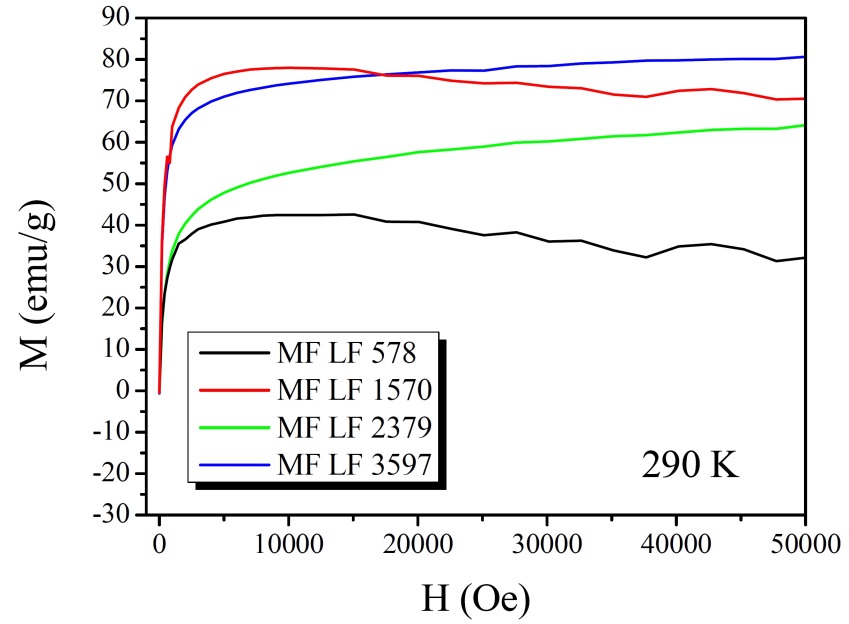 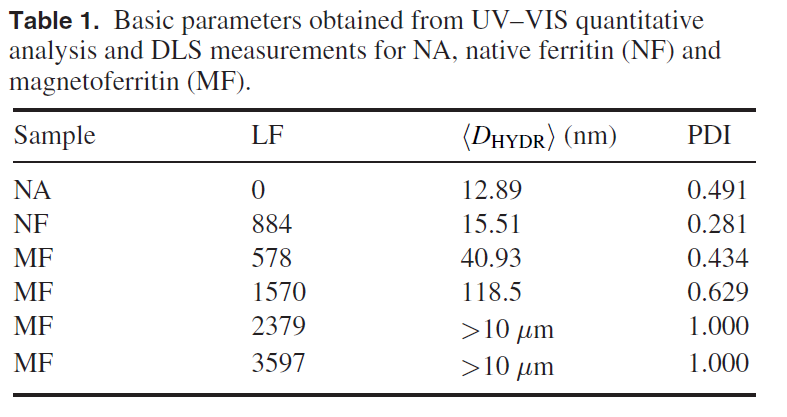 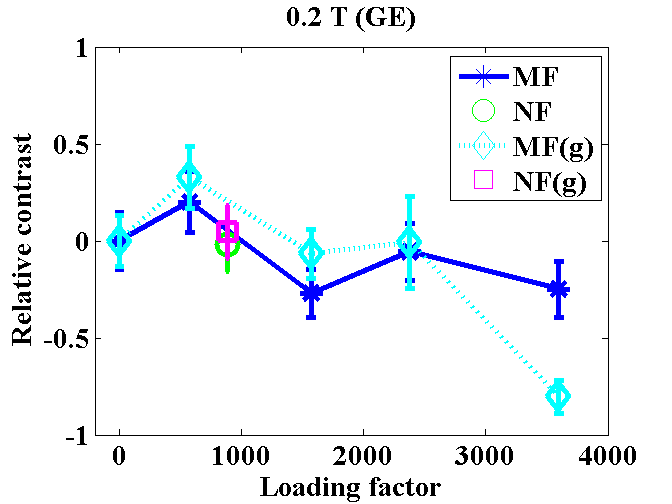 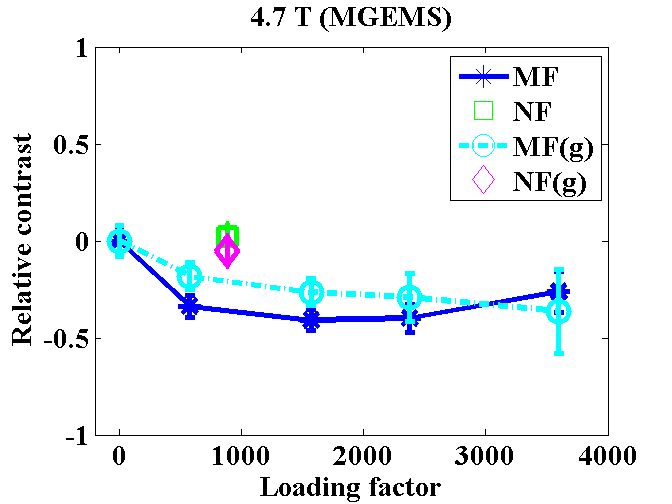 TR = 105 ms
TR =  600 ms
TE = 22 ms
14. 12. 2017
Súťaž mladých vedeckých pracovníkov do 35 rokov
11
pH efekt na štruktúrnu stabilitu magnetoferitínu
14. 12. 2017
Súťaž mladých vedeckých pracovníkov do 35 rokov
12
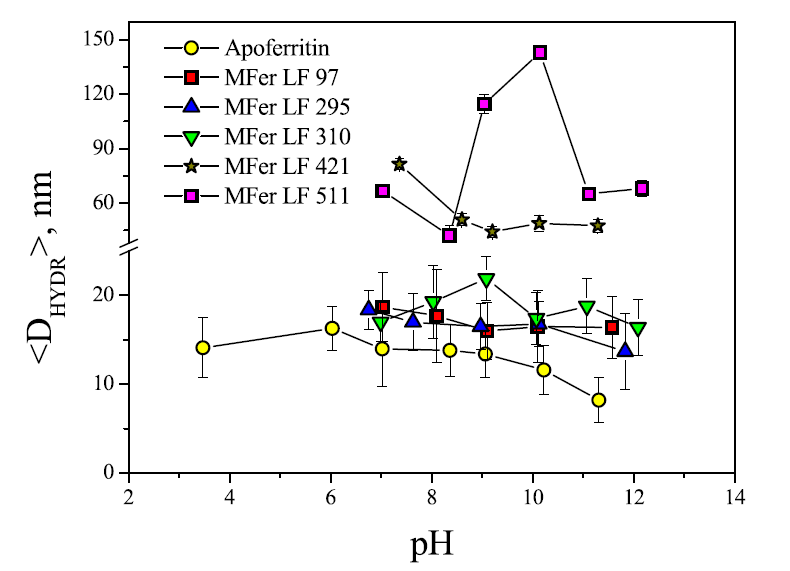 Dynamický rozptyl svetla

Hydrodynamický priemer sa zväčšuje s rastom LF
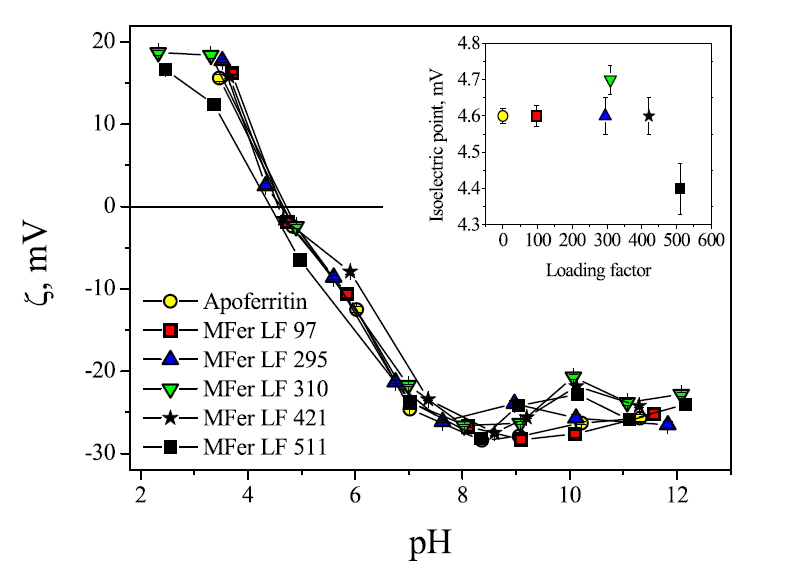 Zeta potenciál – koloidná stabilita

Izoelektrický bod okolo pH 4.6

Vysoká stabilita – najnižšie 
a najvyššie pH hodnoty
14. 12. 2017
Súťaž mladých vedeckých pracovníkov do 35 rokov
13
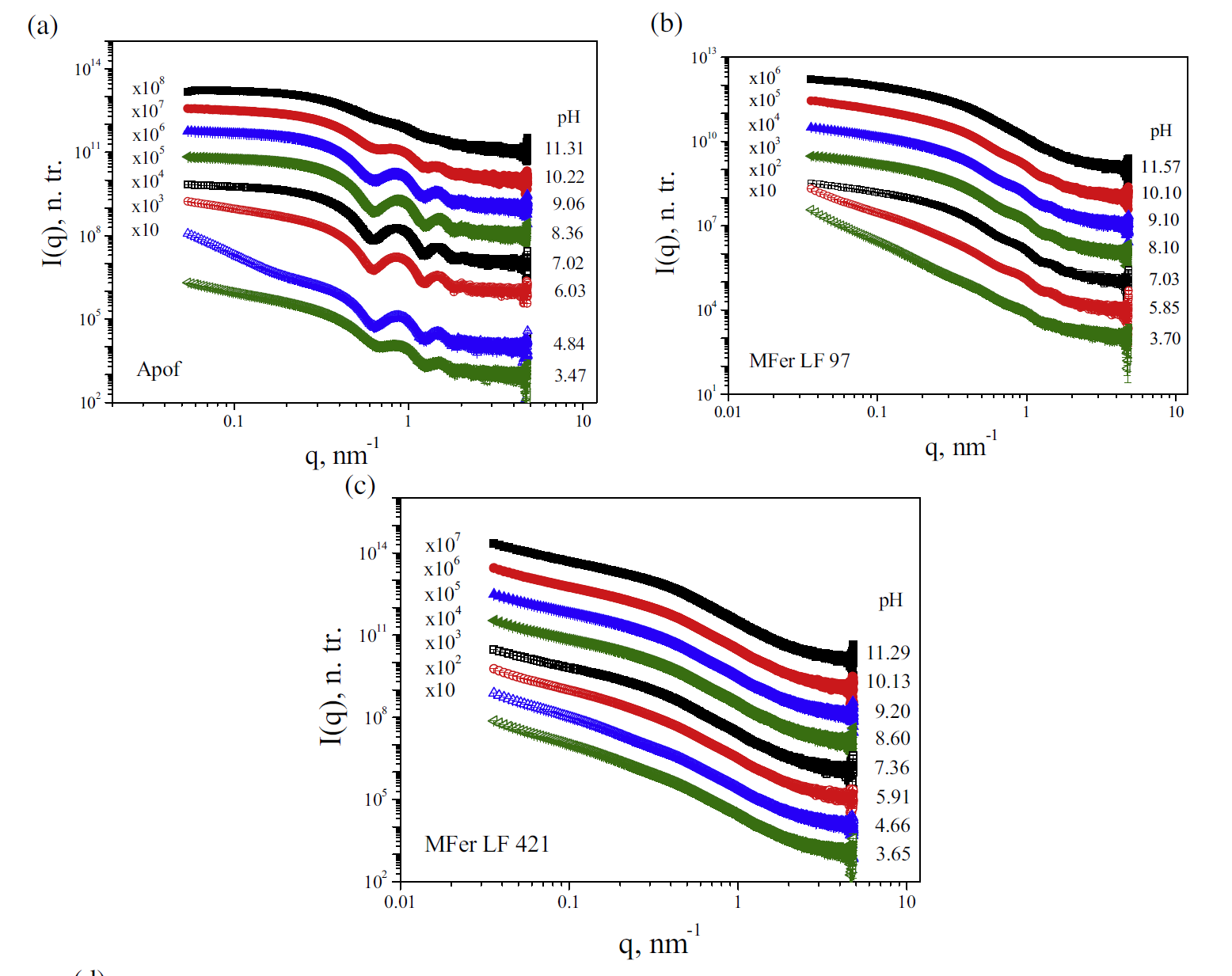 strata 
oscilácií
strata 
oscilácií
agregáty
Deformácia proteínového obalu
SAXS
14. 12. 2017
Súťaž mladých vedeckých pracovníkov do 35 rokov
14
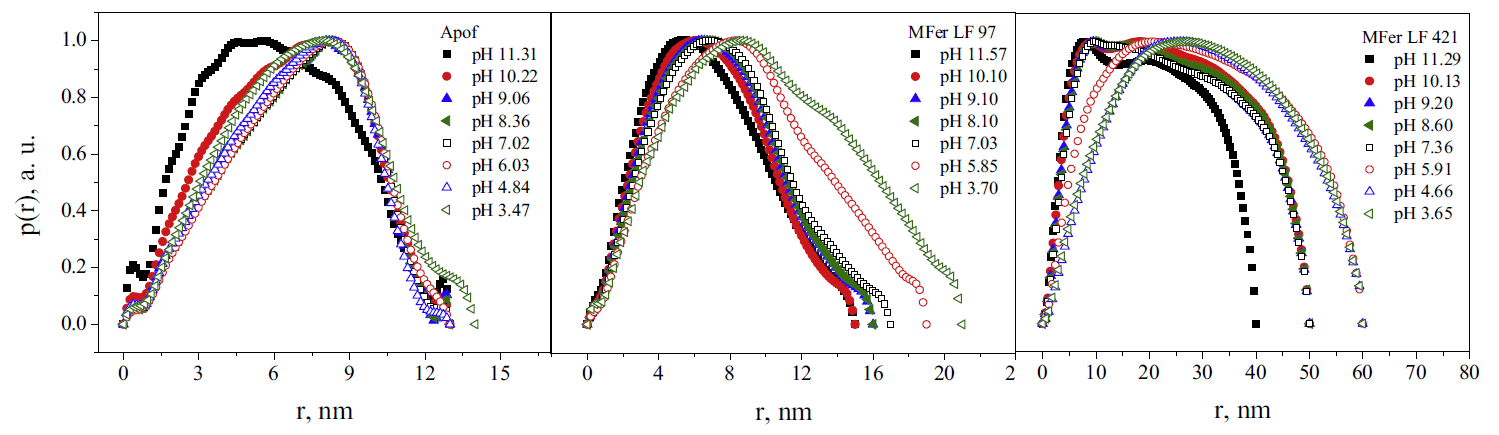 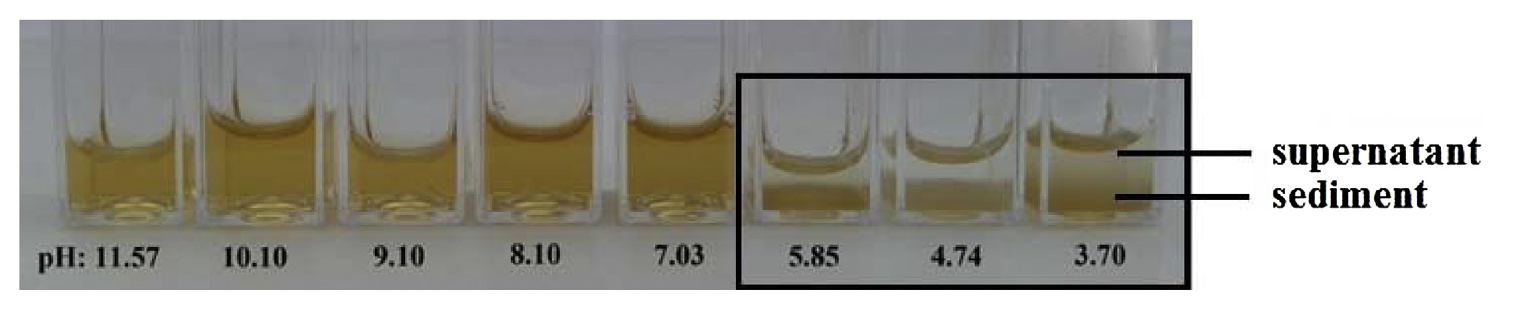 MFer LF 97
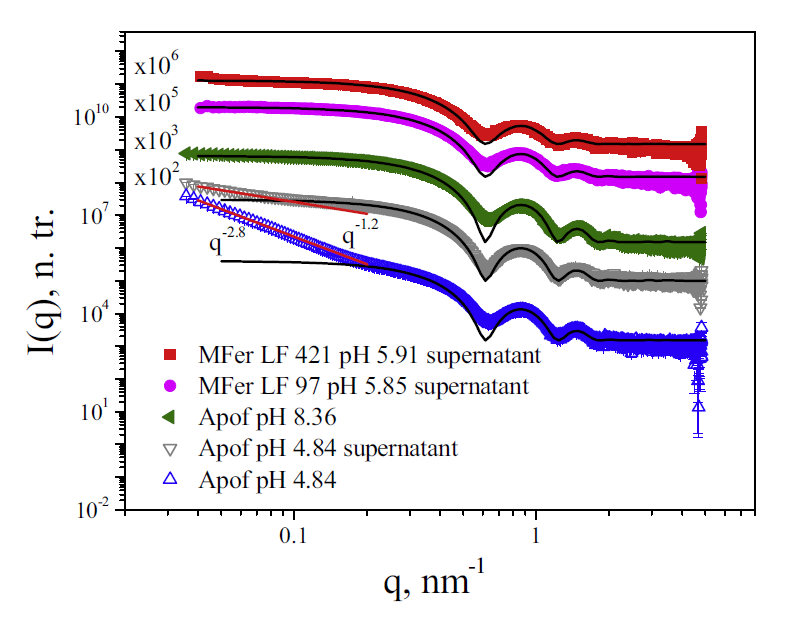 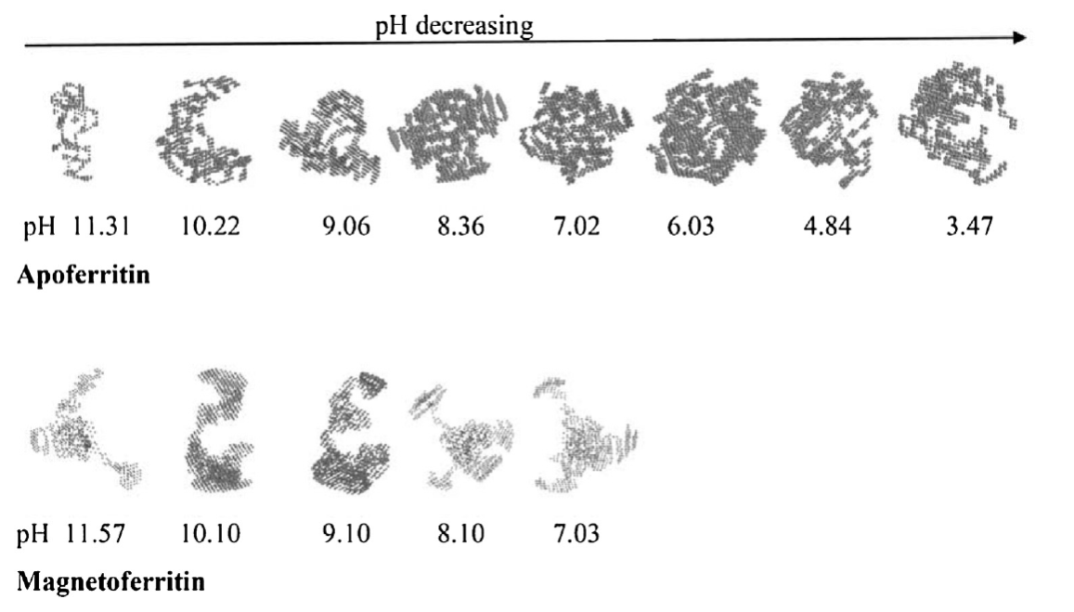 14. 12. 2017
Súťaž mladých vedeckých pracovníkov do 35 rokov
15
Záver
Úspešná syntéza feritínových derivátov, ktoré môžu slúžiť ako modelové systémy patologického feritínu
MRI technika môže slúžiť na rozlíšenie patologického, resp. modelového feritínu, od natívneho feritínu
Včasná diagnostika ochorení spojených s narušením metabolizmu železa
Štrukturálna charakterizácia magnetoferitínu pri rôznych pH hodnotách, pričom nízke pH malo podobný efekt na štruktúru a stabilitu magnetoferitínu ako rast loading faktora a rozdiel medzi nízkym pH a vysokým loading faktorom je spojený s väzbou H+ a prítomnosťou železa
14. 12. 2017
Súťaž mladých vedeckých pracovníkov do 35 rokov
16
Poďakovanie
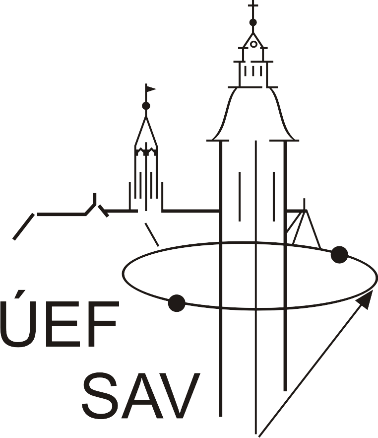 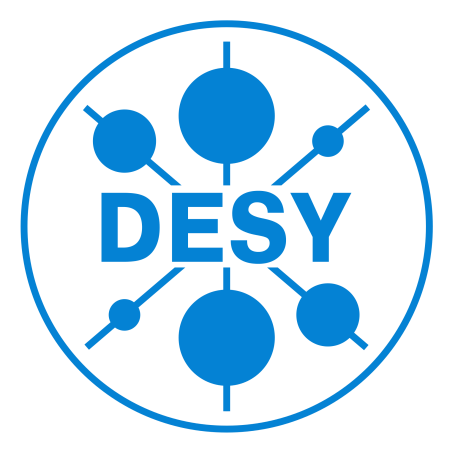 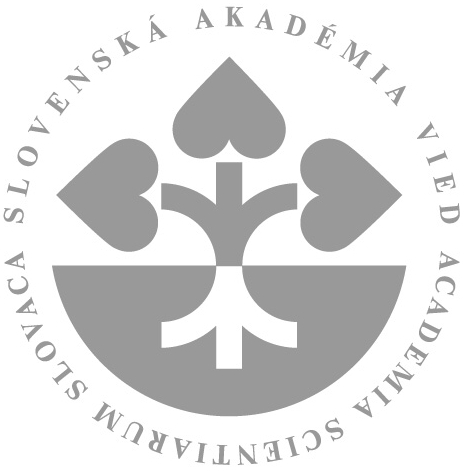 Peter Kopčanský, 
Oliver Štrbák, 
Ladislav Baciak,
 Jozef Kovac, 
Marta Masarova, 
Andrej Krafcik, 
Ivan Frollo, 
Dusan Dobrota,
V.M. Garamus,
M.V. Avdeev,
V.I. Petrenko,
L. Almasy.
14. 12. 2017
Súťaž mladých vedeckých pracovníkov do 35 rokov
17
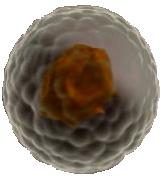 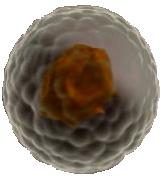 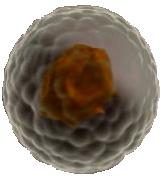 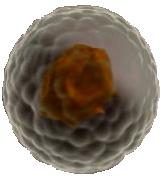 Ďakujem za pozornosť
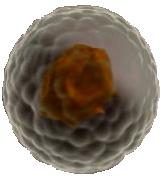 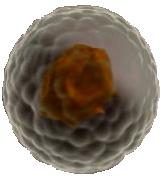 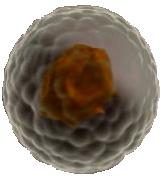